正则表达式
Regular Expression

				By 徐研
Contents
简介

基础语法

进阶表达
简介
概念：描述了一种字符串匹配的模式，可以用来检查一个串是否含有某种子串、将匹配的子串做替换或者从某个串中取出符合某个条件的子串等


字符的定义：是计算机软件处理文字时最基本的单位，可能是字母，数字，标点符号，空格，换行符，汉字等等
基础语法
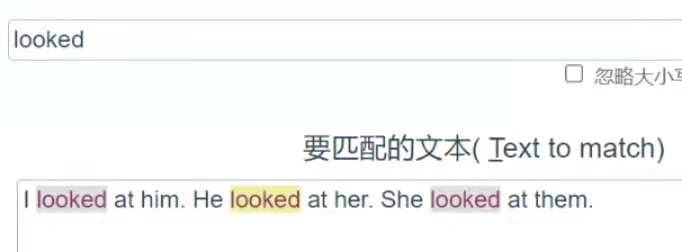 限定符
“或”运算符
元字符
字符类
分支条件
分组
限定符（quaritifiers）
若针对字符串，即使用( )将字符串括起来
？表示前面的单个字符出现的次数为1或0次
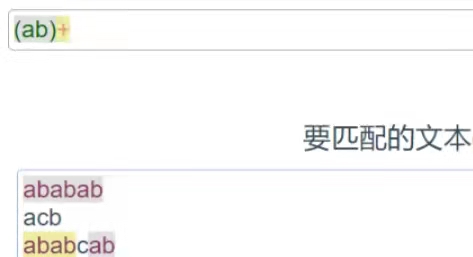 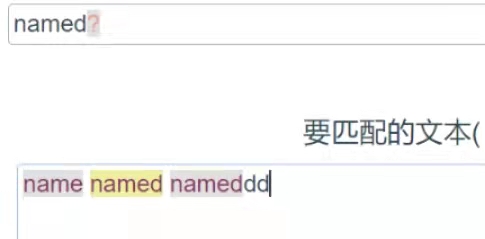 + 匹配出现一次以上的字符
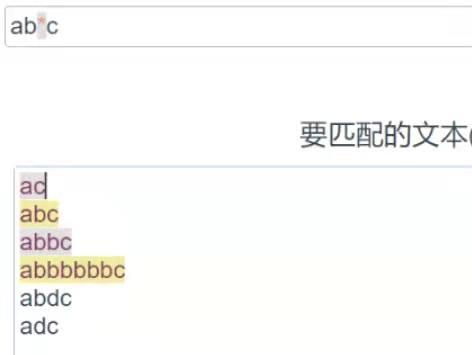 * 匹配0个或多个字符
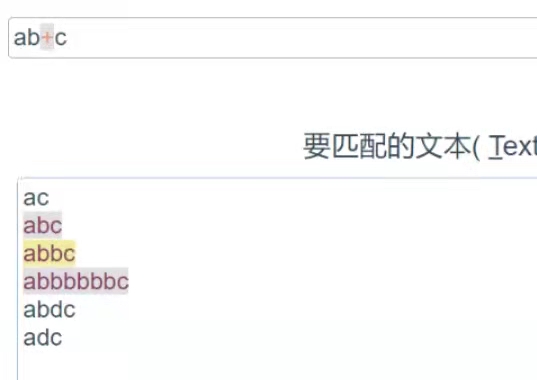 {} 指定出现的次数
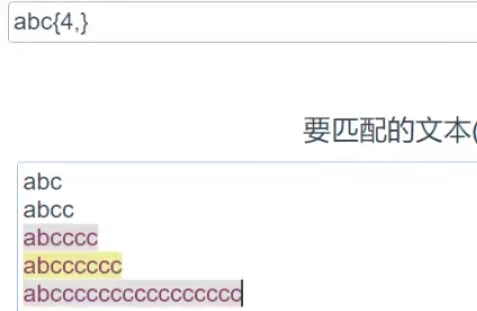 {n} 表示重复n次
{n, m} 表示重复n~m次
{n, } 表示重复>=n次
字符类（character classes）

[ ] 匹配含有括号中字符的内容
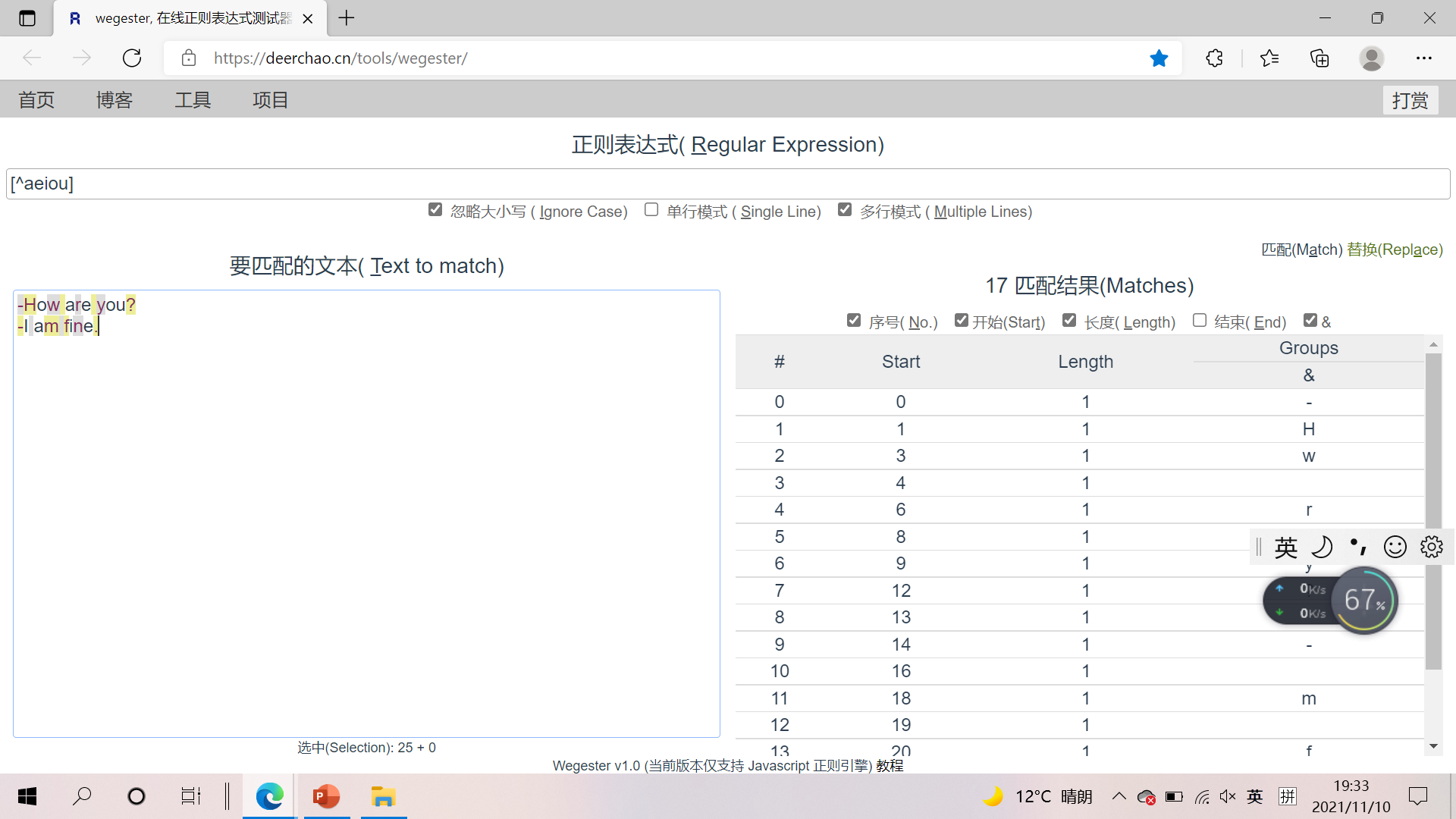 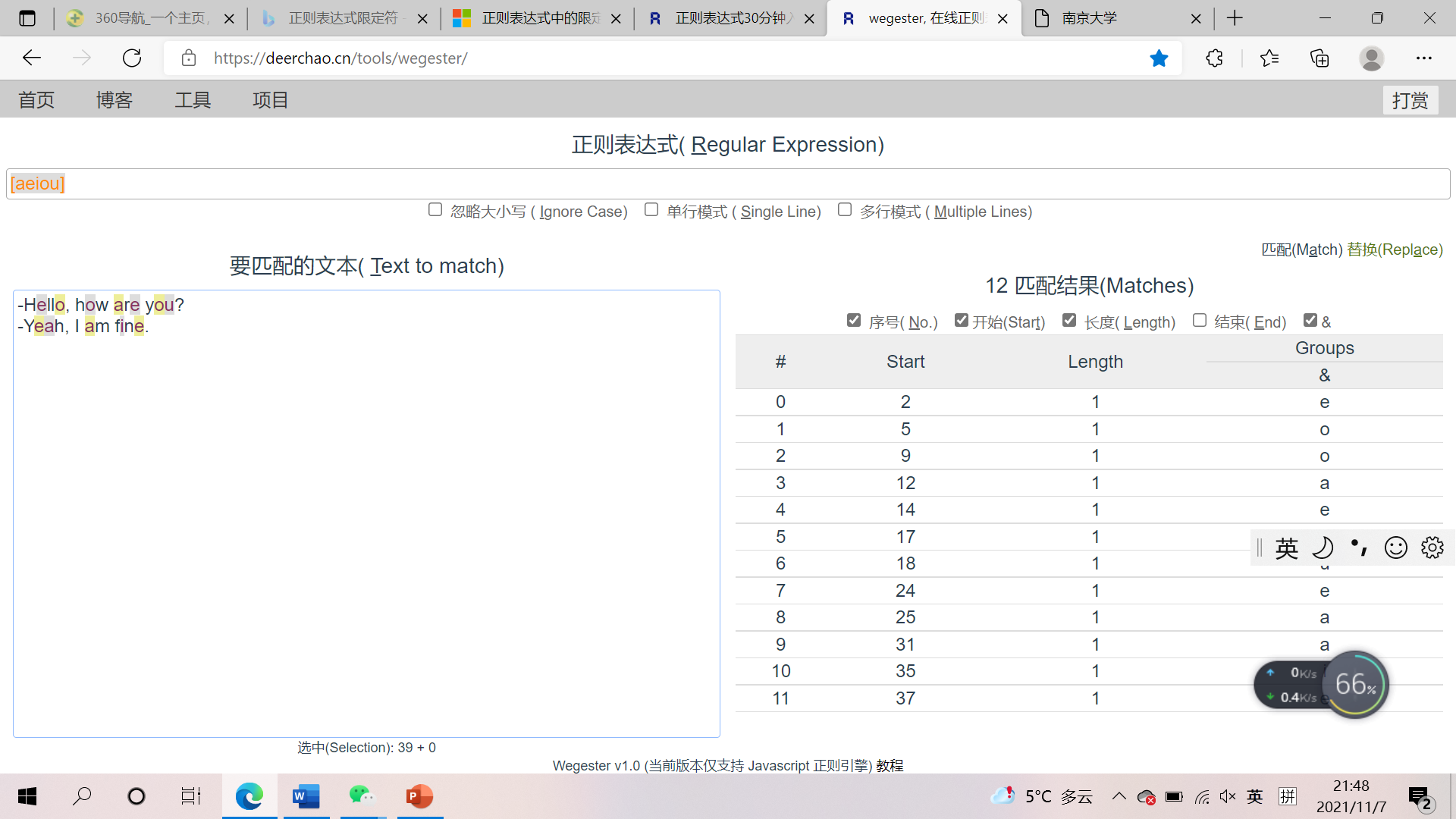 [^] 不匹配[]中的内容
元字符（meta-characters）
多以反斜杠开头

\b 代表着单词的开头或结尾，也就是单词的分界处

\d 匹配一位数字

\s 匹配任意的空白符，包括空格，制表符(Tab)，换行符，     中文全角空格等

\w 匹配字母或数字或下划线或汉字等
反义元字符
\B 匹配非单词边界

\D 匹配非数字字符

\S 匹配非空白字符

\W 匹配非单词字符
\n  匹配换行符

\r  匹配回车符

\t  匹配tab键

\v  匹配垂直制表符
[0-9] 相当于\d



[a-z0-9A-Z_]
也完全等同于\w（如果只考虑英文的话）
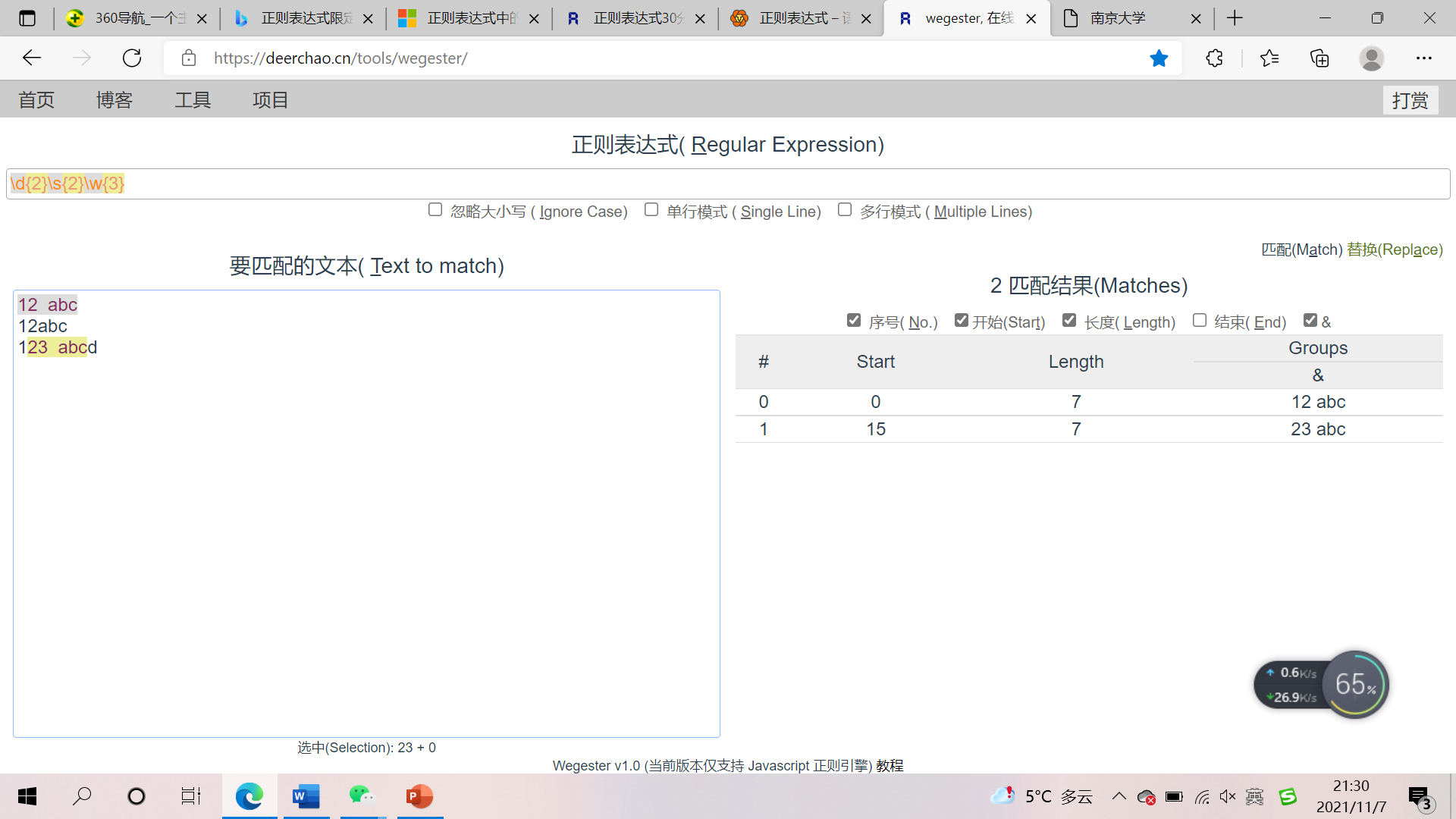 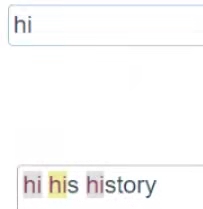 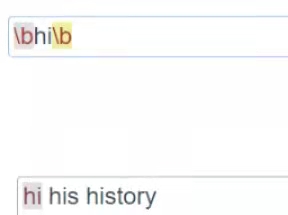 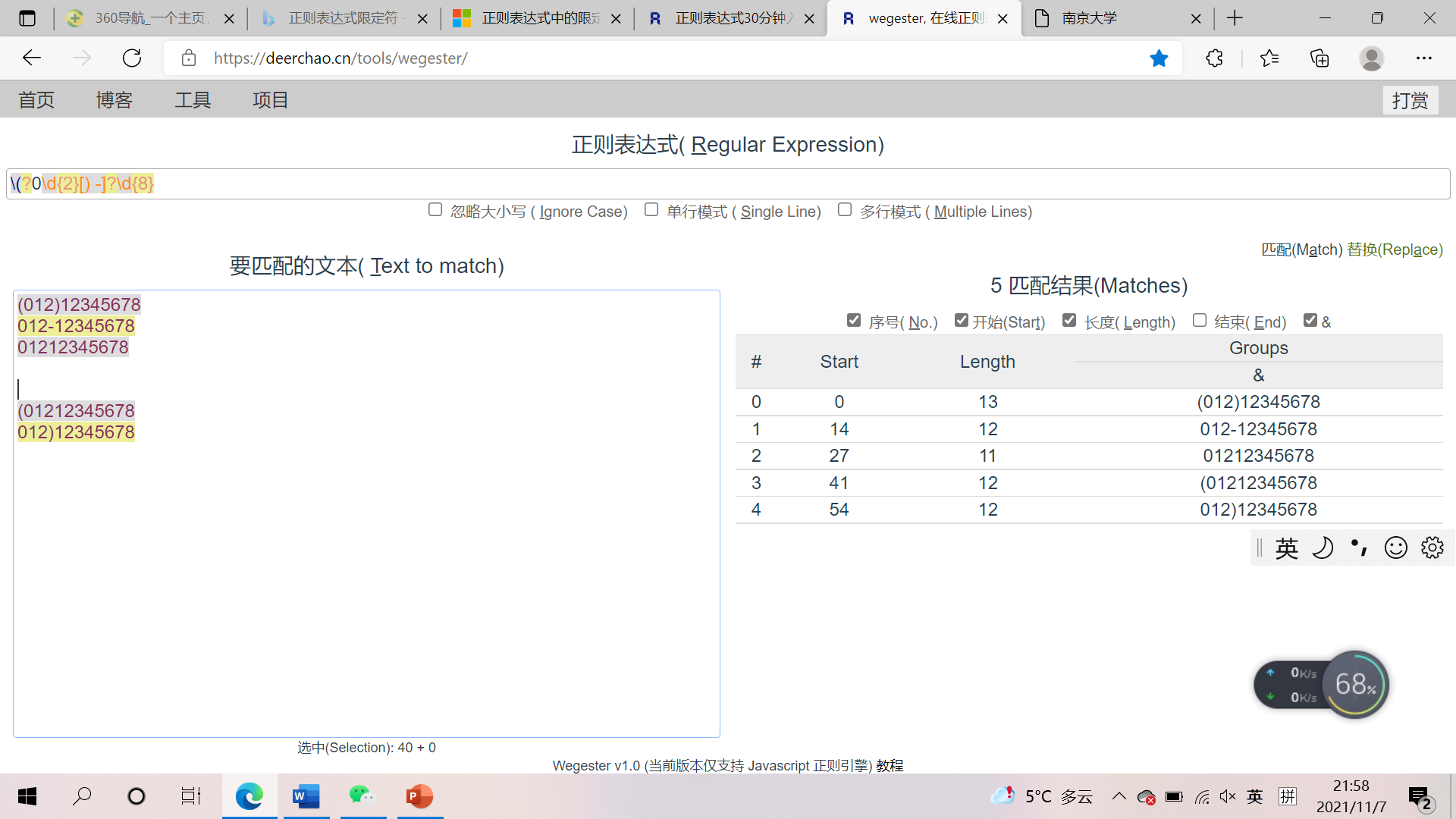 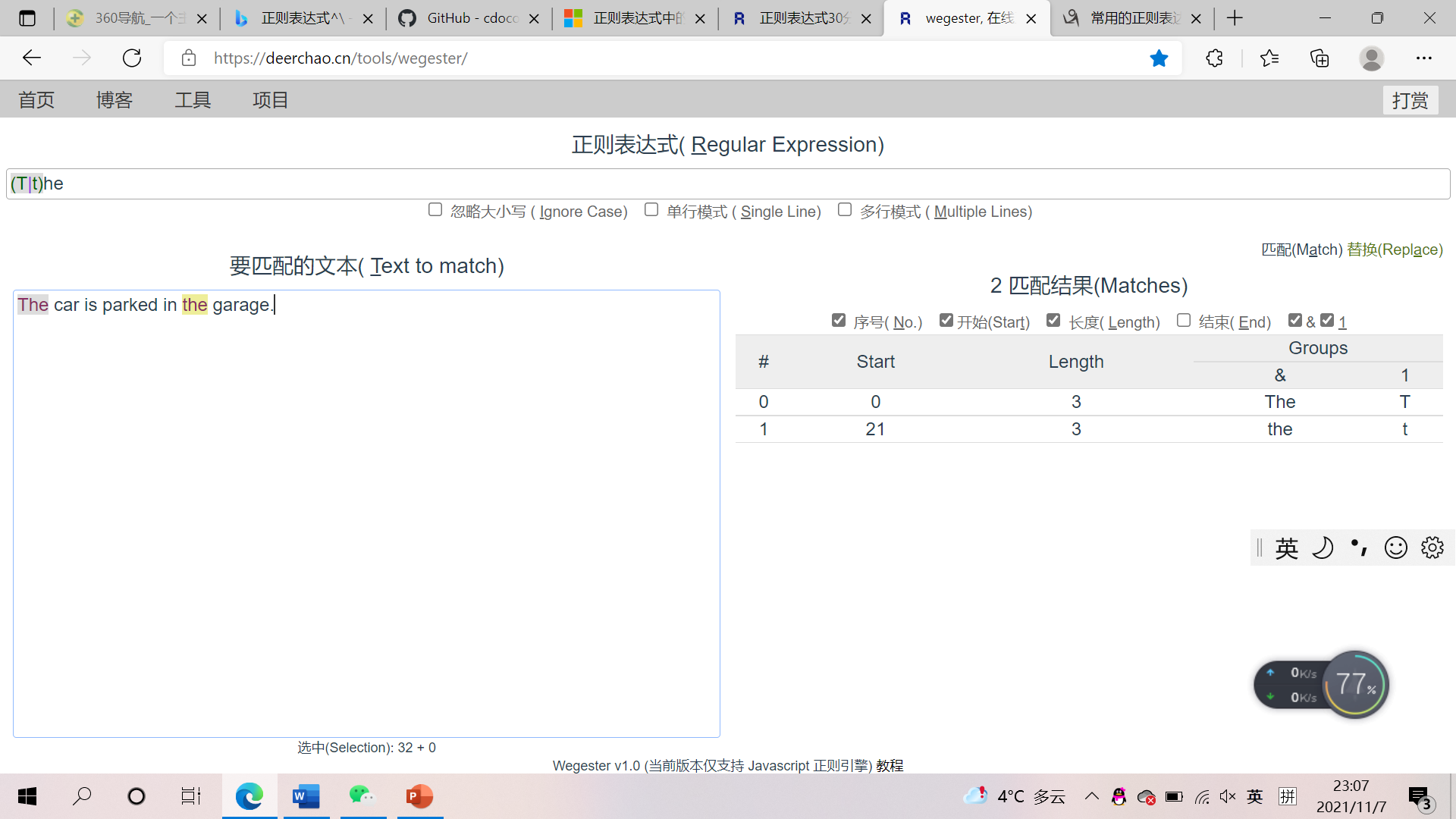 ^ 匹配你要用来查找的字符串的开头

$ 匹配结尾

. 匹配任意字符

字符的转义：即单纯表示 . $  ^ ( ) \ ,在前面加 \
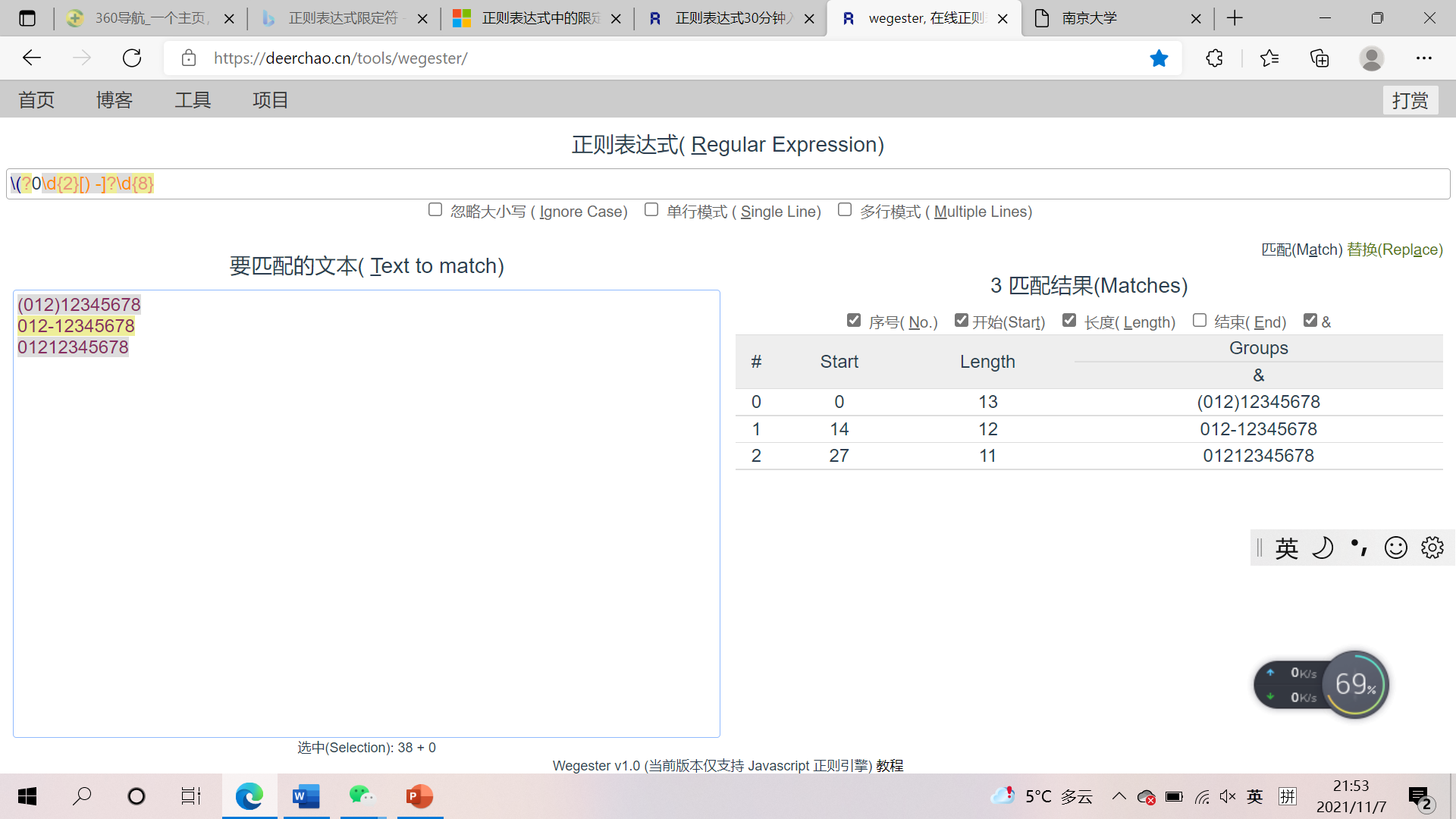 匹配电话号码
右边的表达式可匹配以下几种格式的电话号码
但是，同时它也可以匹配下面几个不正规的电话号码
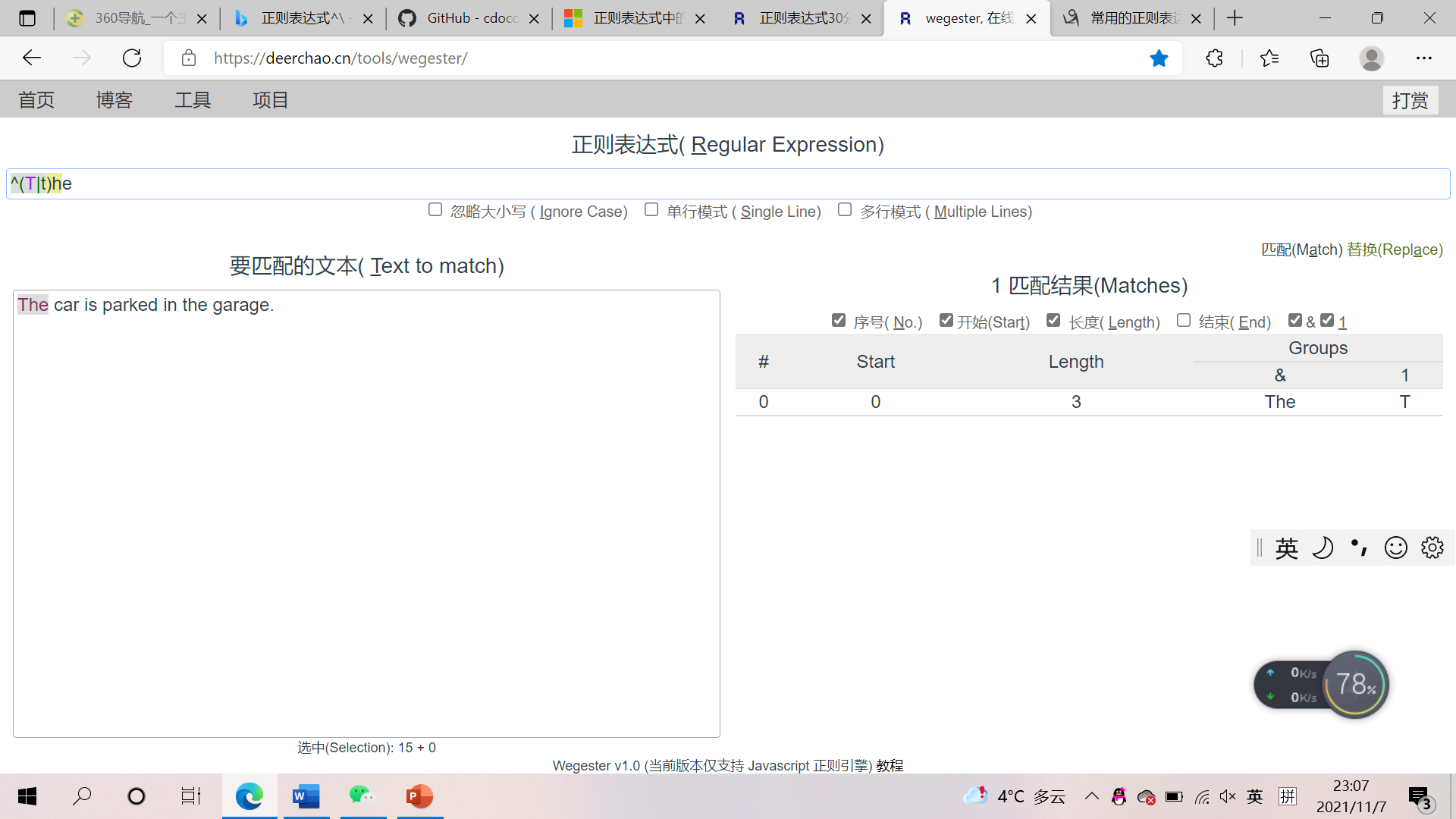 “或”运算符（OR operator）
注意空格的匹配
| 选择关系，任满足其一即可
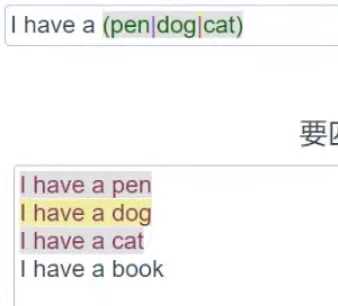 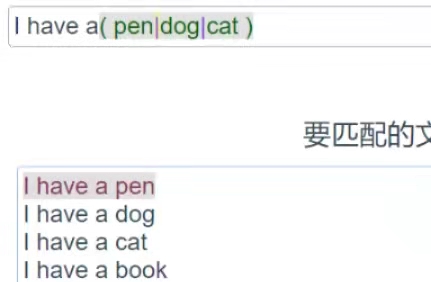 分支条件（Branch Condition）
指有几种规则，如果满足其中任意一种规则都应该当成匹配，具体方法是用 | 把不同的规则分隔开
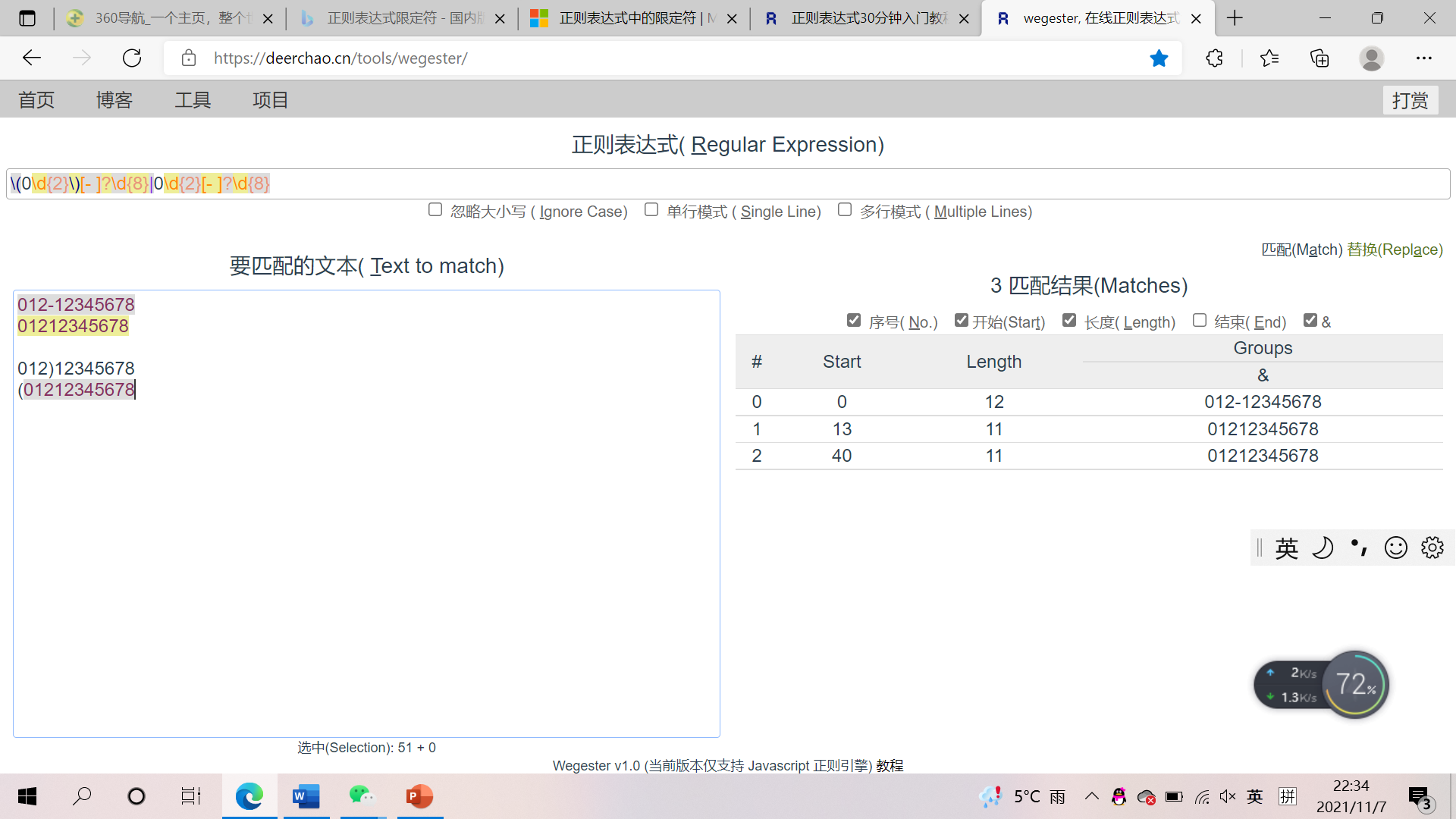 匹配美国的邮政编码

规则: 5位数字，或者用连字号间隔的9位数字
eg.22162-1010
   35201
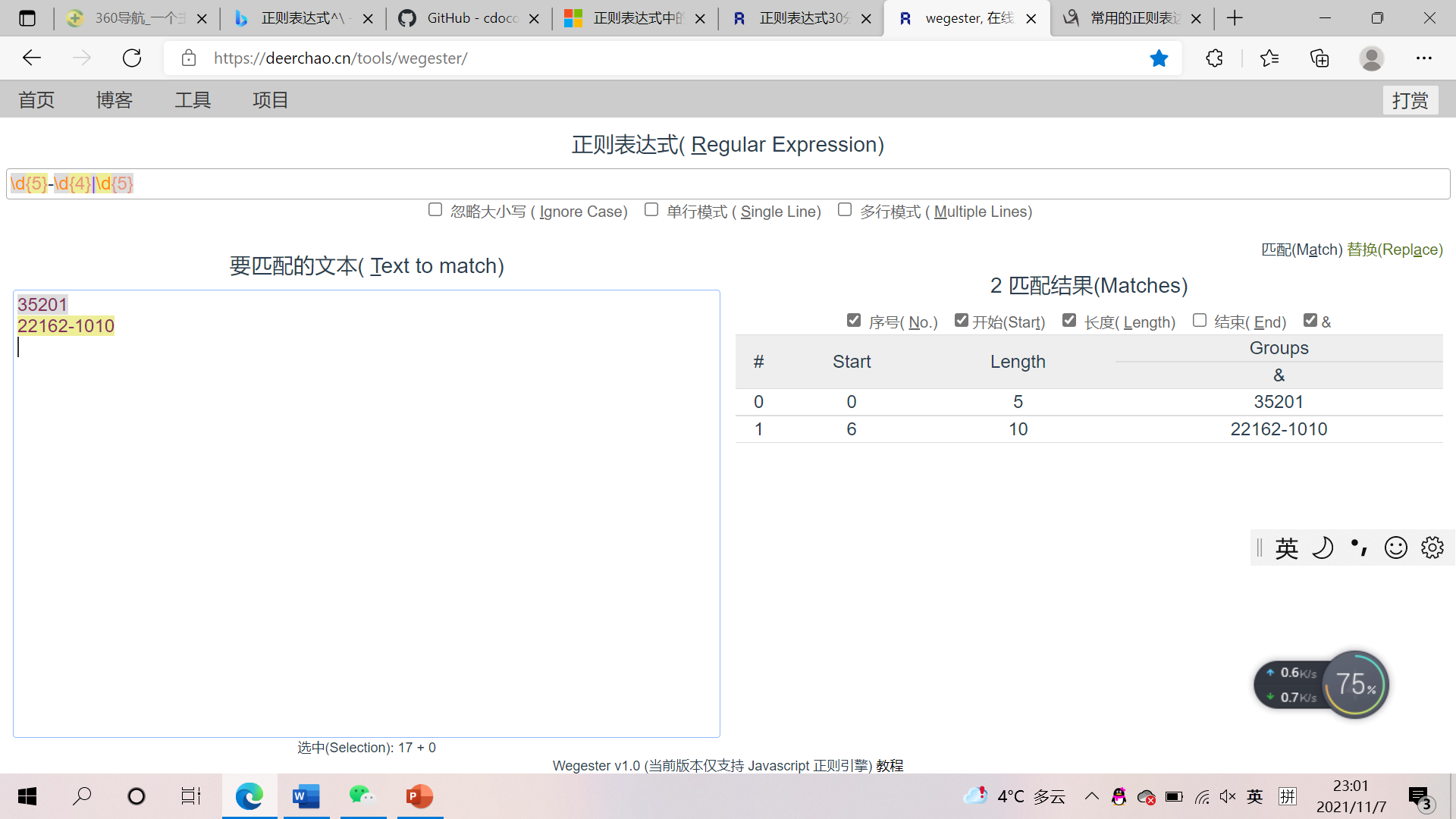 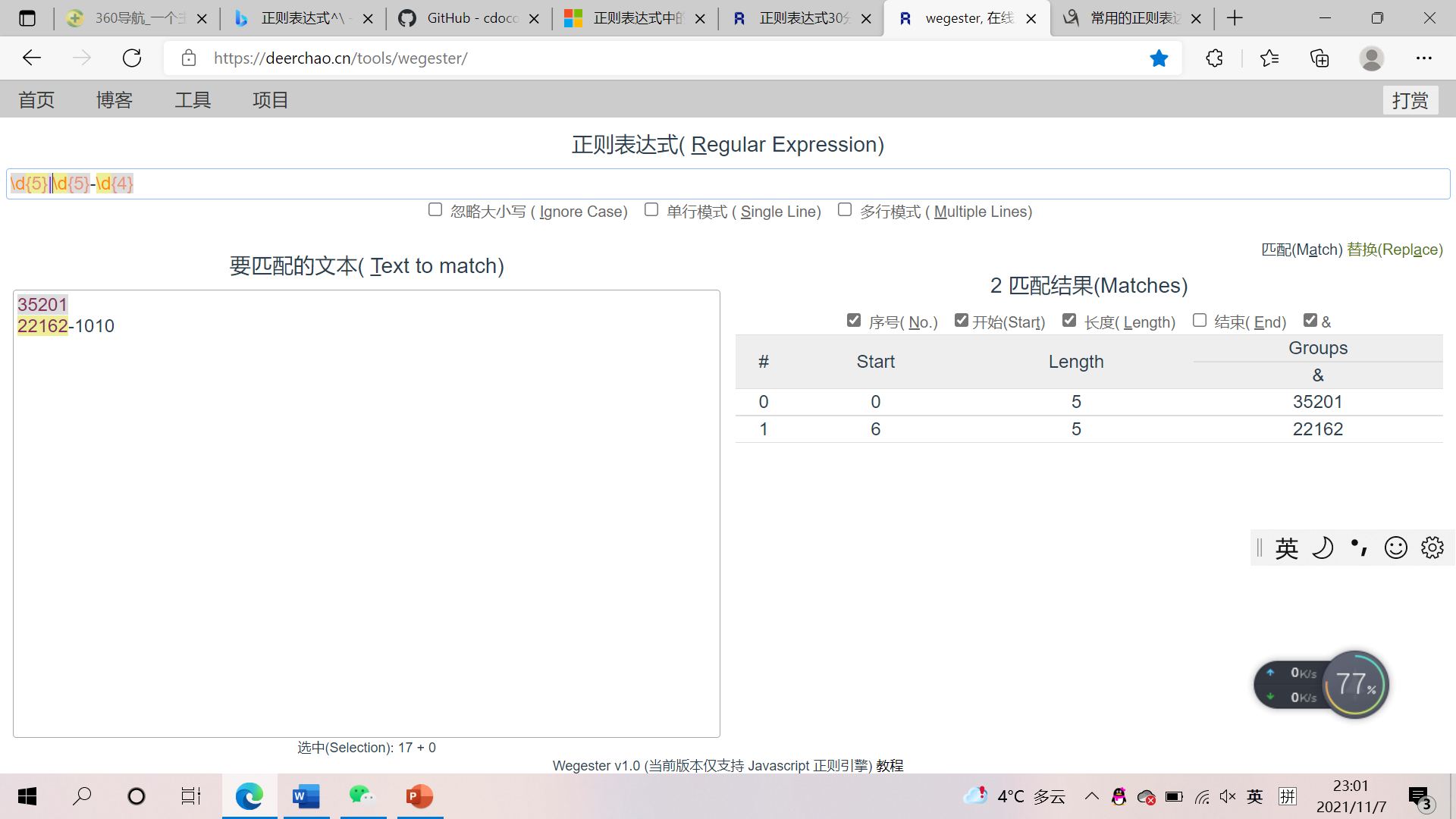 注意分支的顺序
运用示例

匹配IP地址
IP地址的范围是 0.0.0.0-255.255.255.255
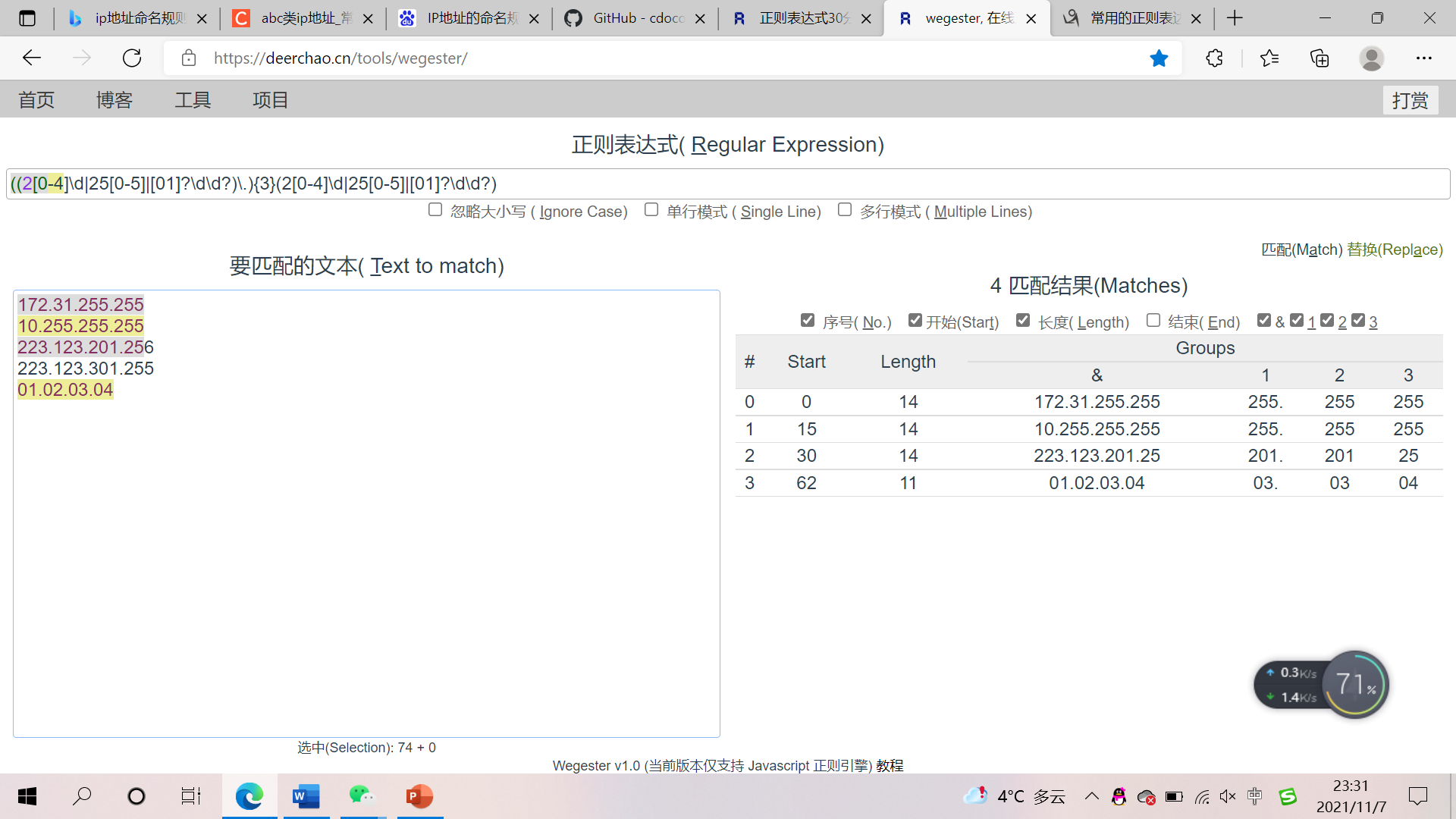 进阶表达

后向引用

贪婪与懒惰

平衡组与递归匹配
后向引用

用于重复搜索前面某个分组匹配的文本
默认情况下，每个分组会自动拥有一个组号

规则是：从左向右，以分组的左括号为标志
第一个出现的分组的组号为1，第二个为2
以此类推最多可存储 99 个捕获的子表达式
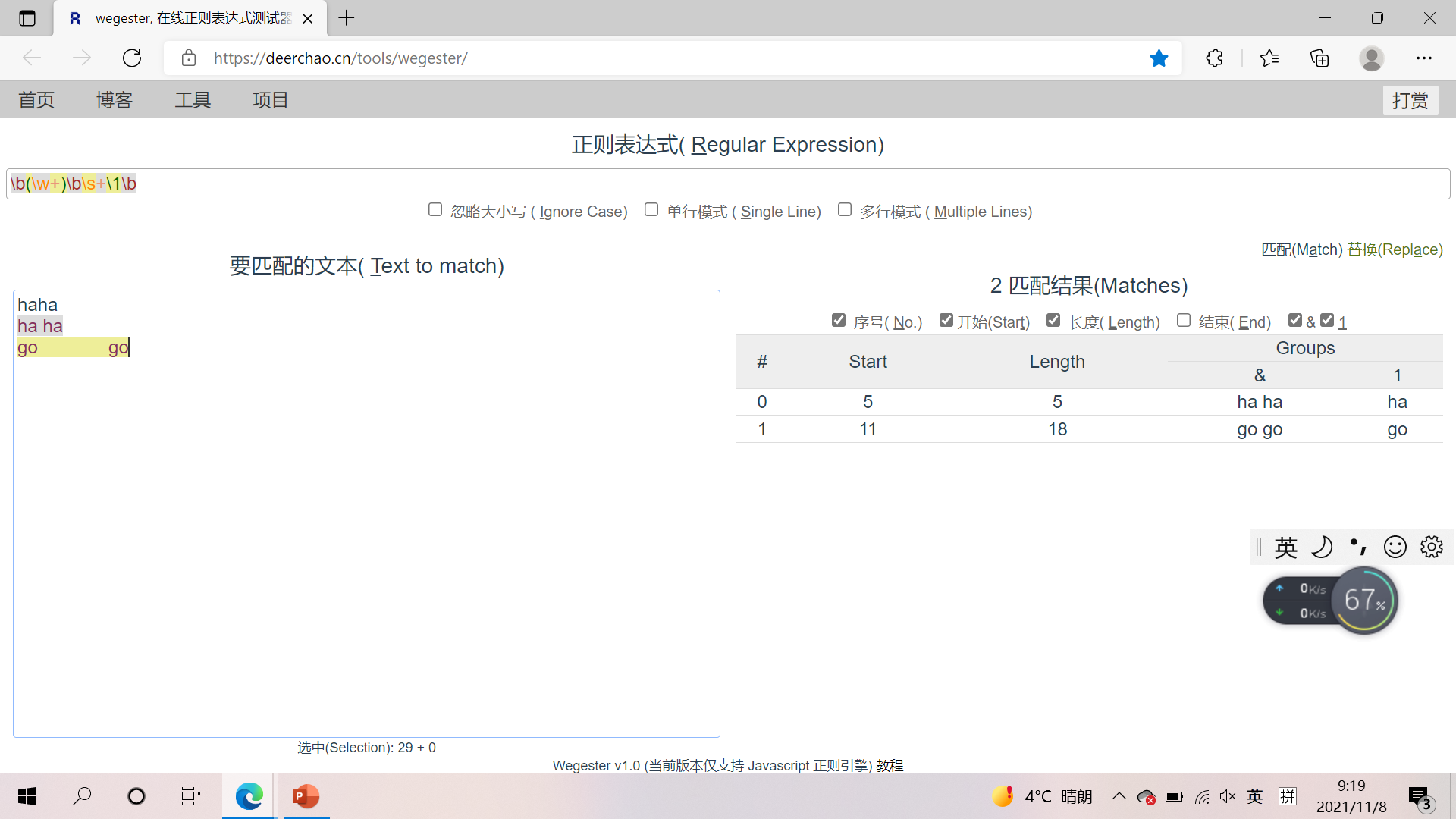 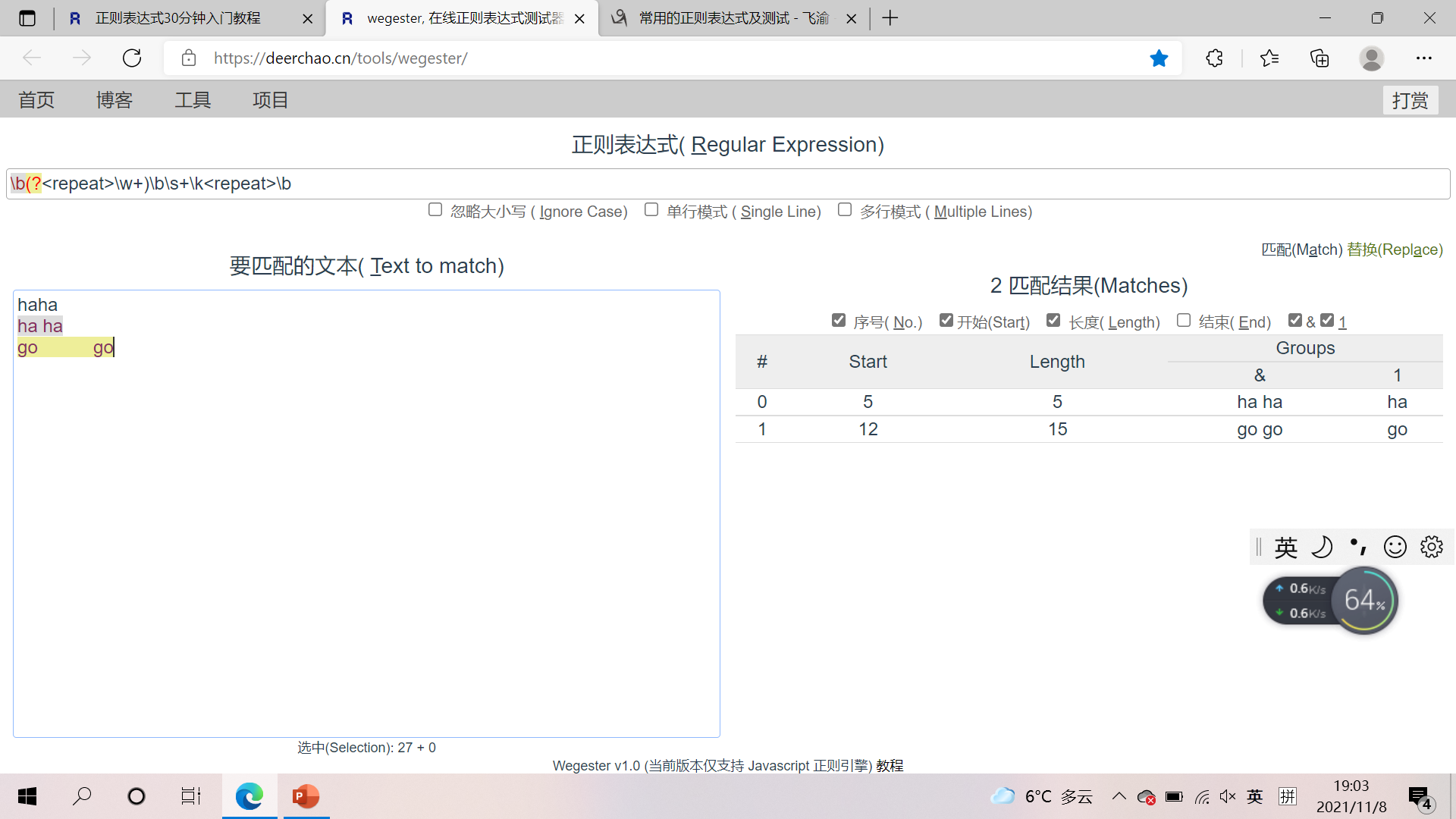 (?<NAME>exp)
(?'NAME'exp)
自己命名
\k<NAME>
反向引用捕获内容
(?:exp) 
剥夺一个分组对组号分配的参与权(匹配但不储存)
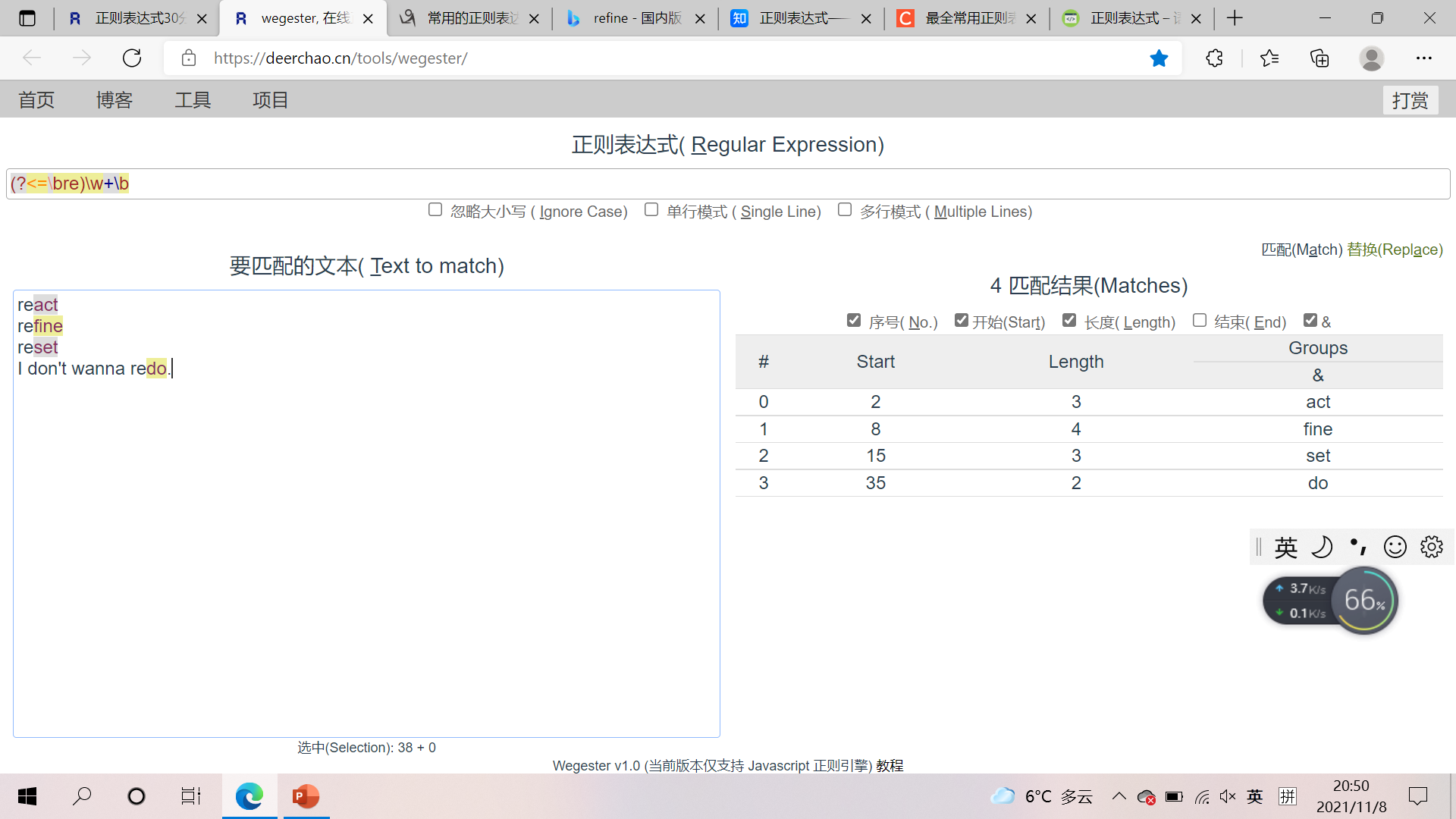 零宽断言
运用示例：给一个很长的数字中每三位间加一个逗号
		（从右侧开始）
查找在某些内容(但并不包括这些内容)之前或之后的东西
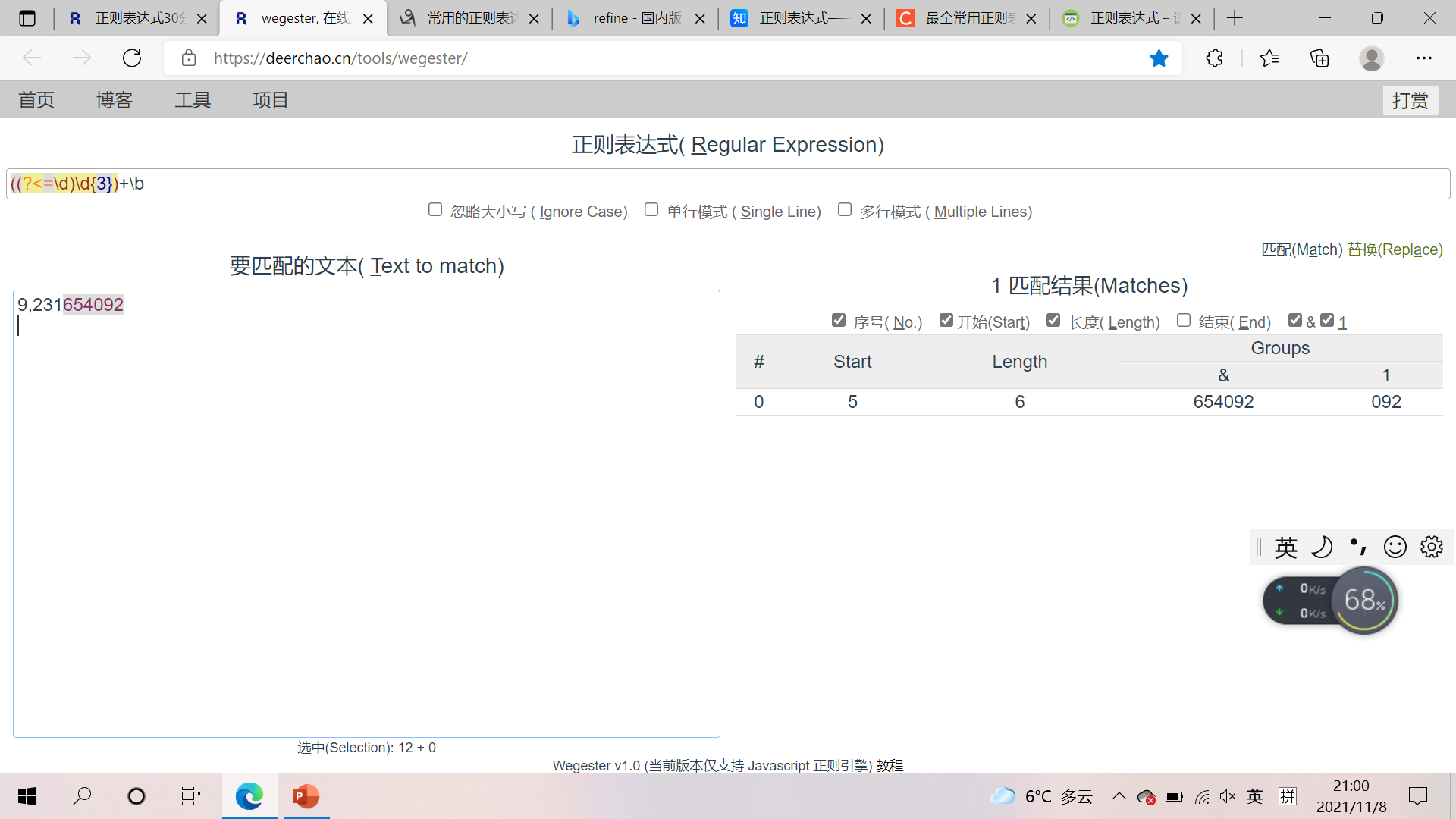 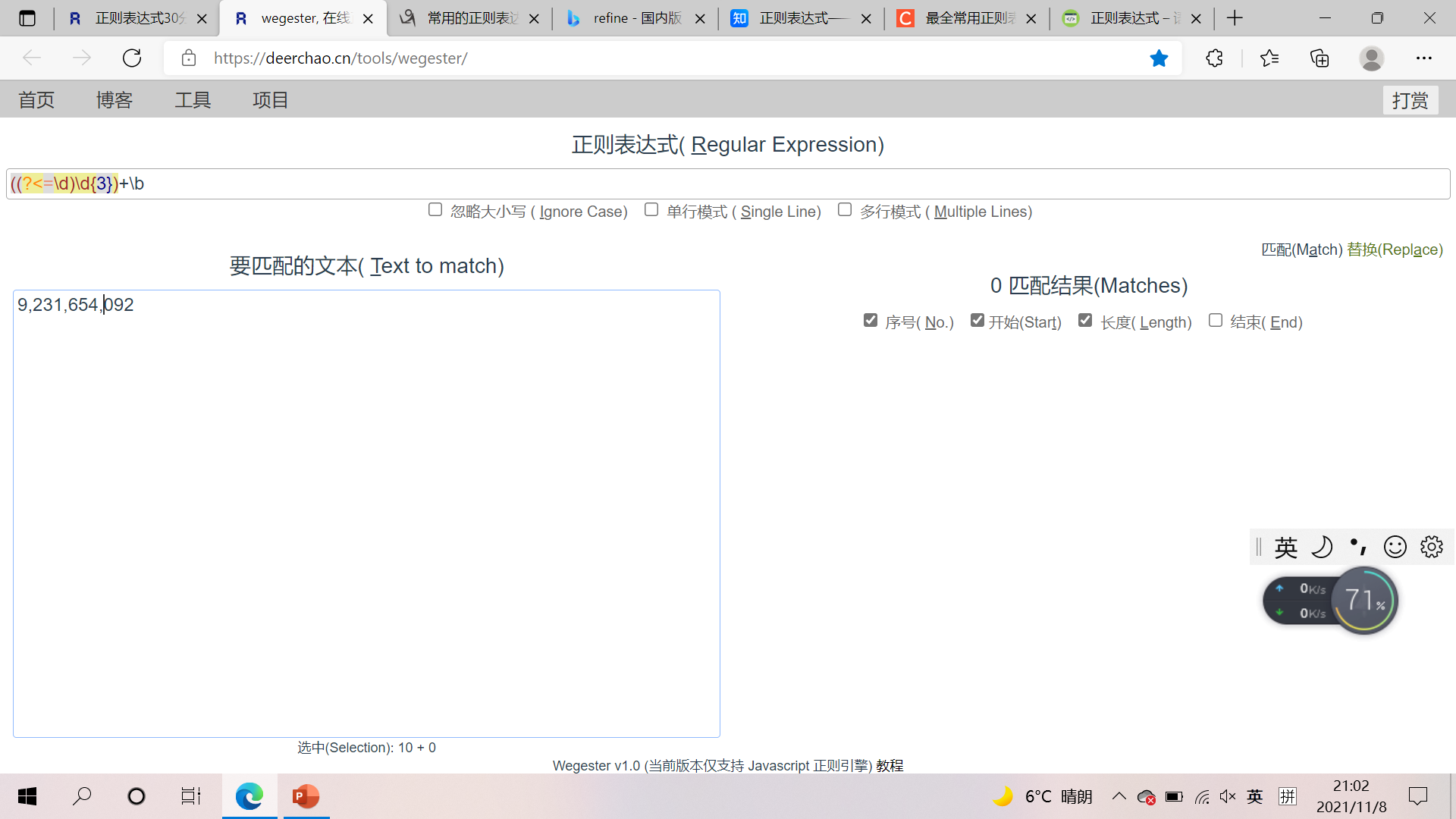 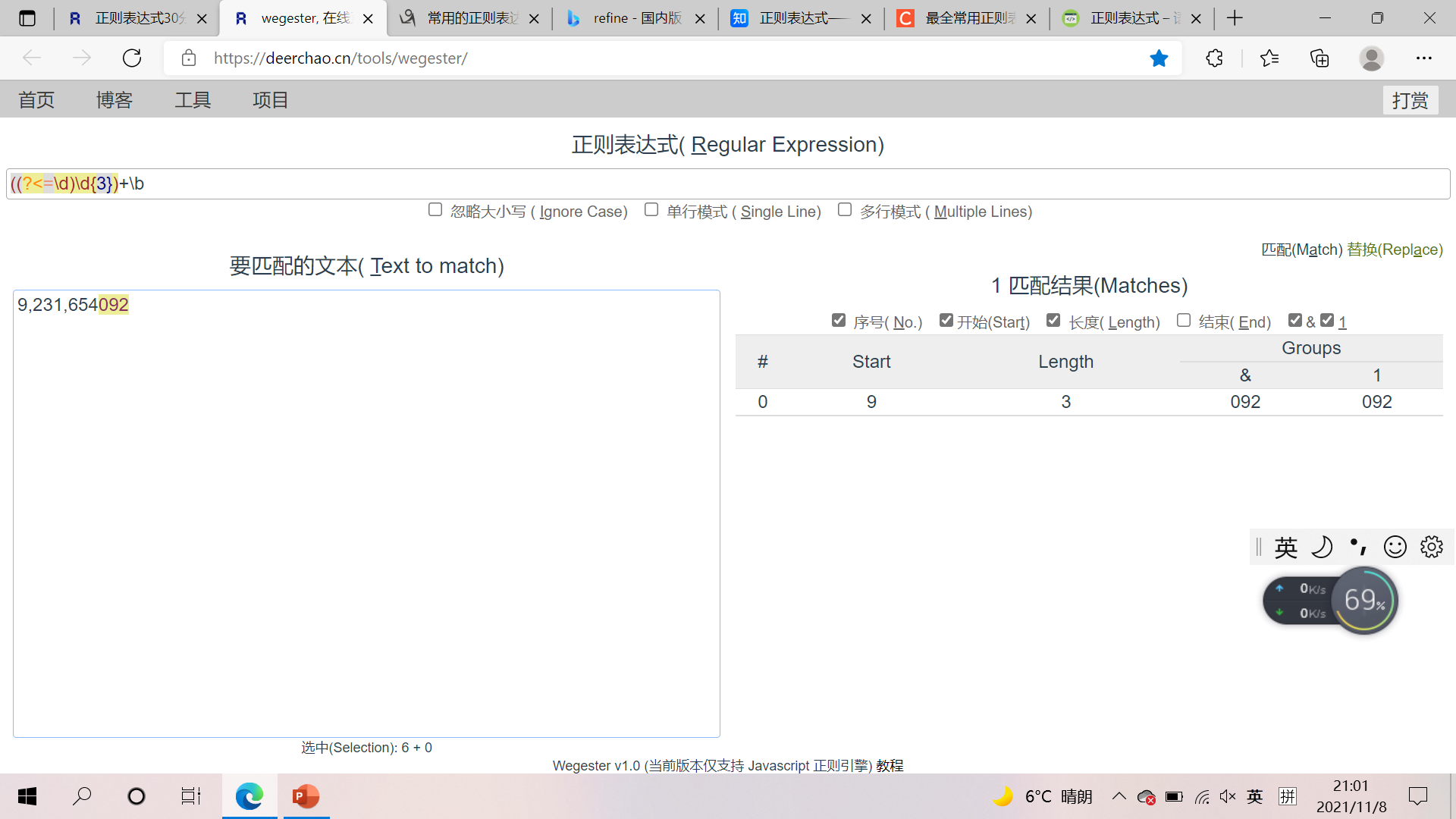 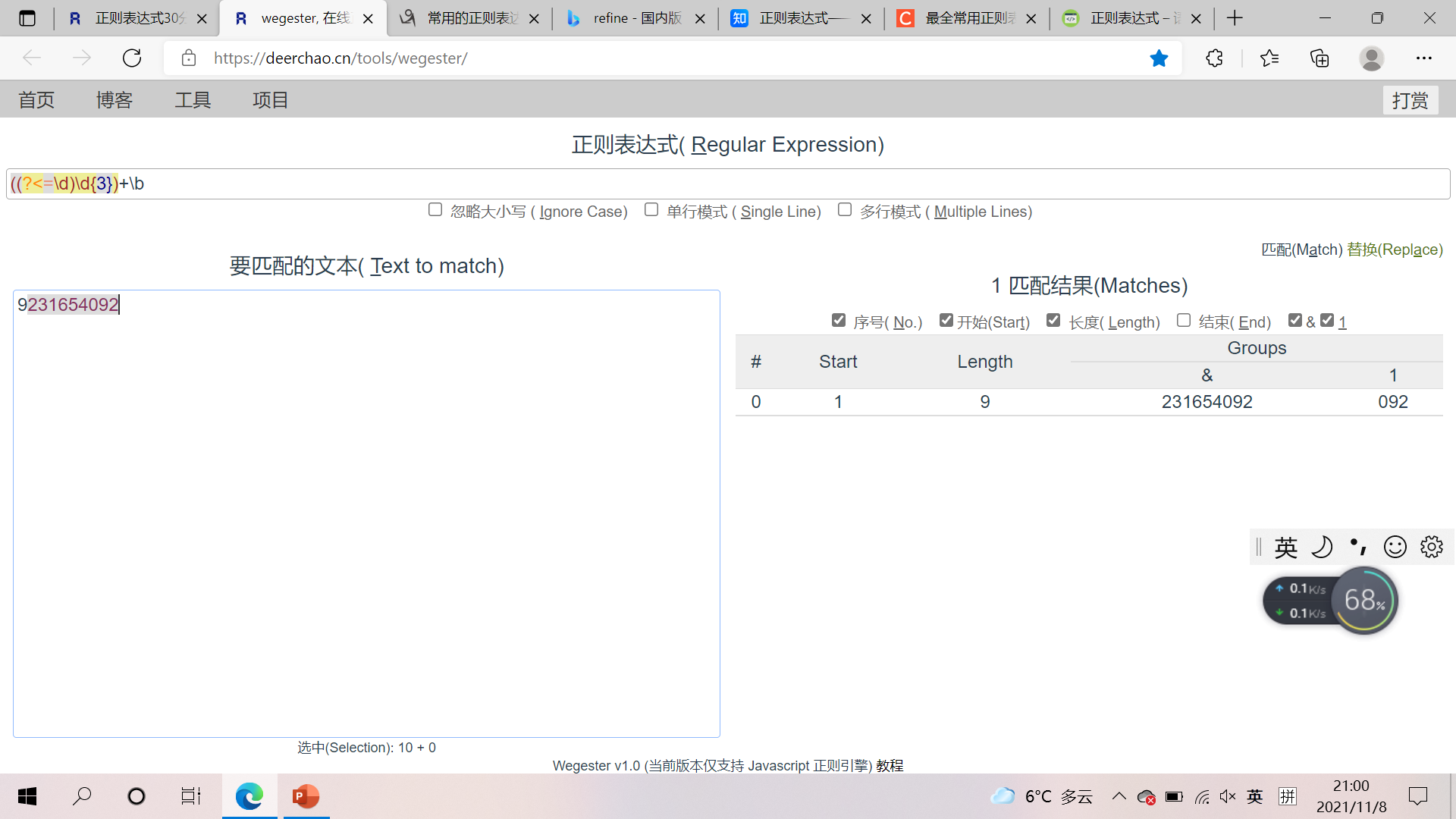 (?=exp) 零宽度正预测先行断言
它断言自身出现的位置的后面能匹配表达式exp
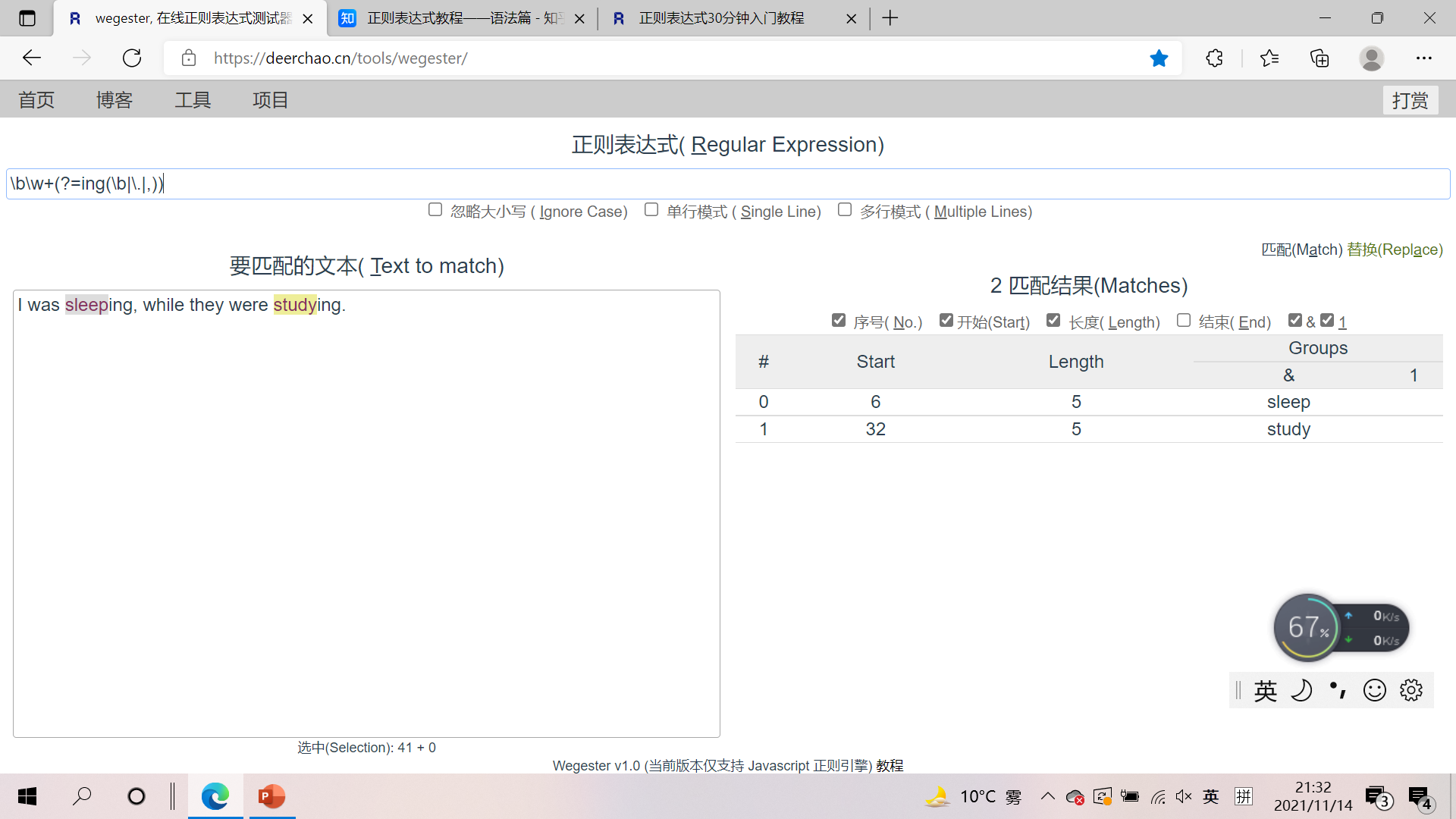 (?<=exp) 零宽度正回顾后发断言
它断言自身出现的位置的前面能匹配表达式exp
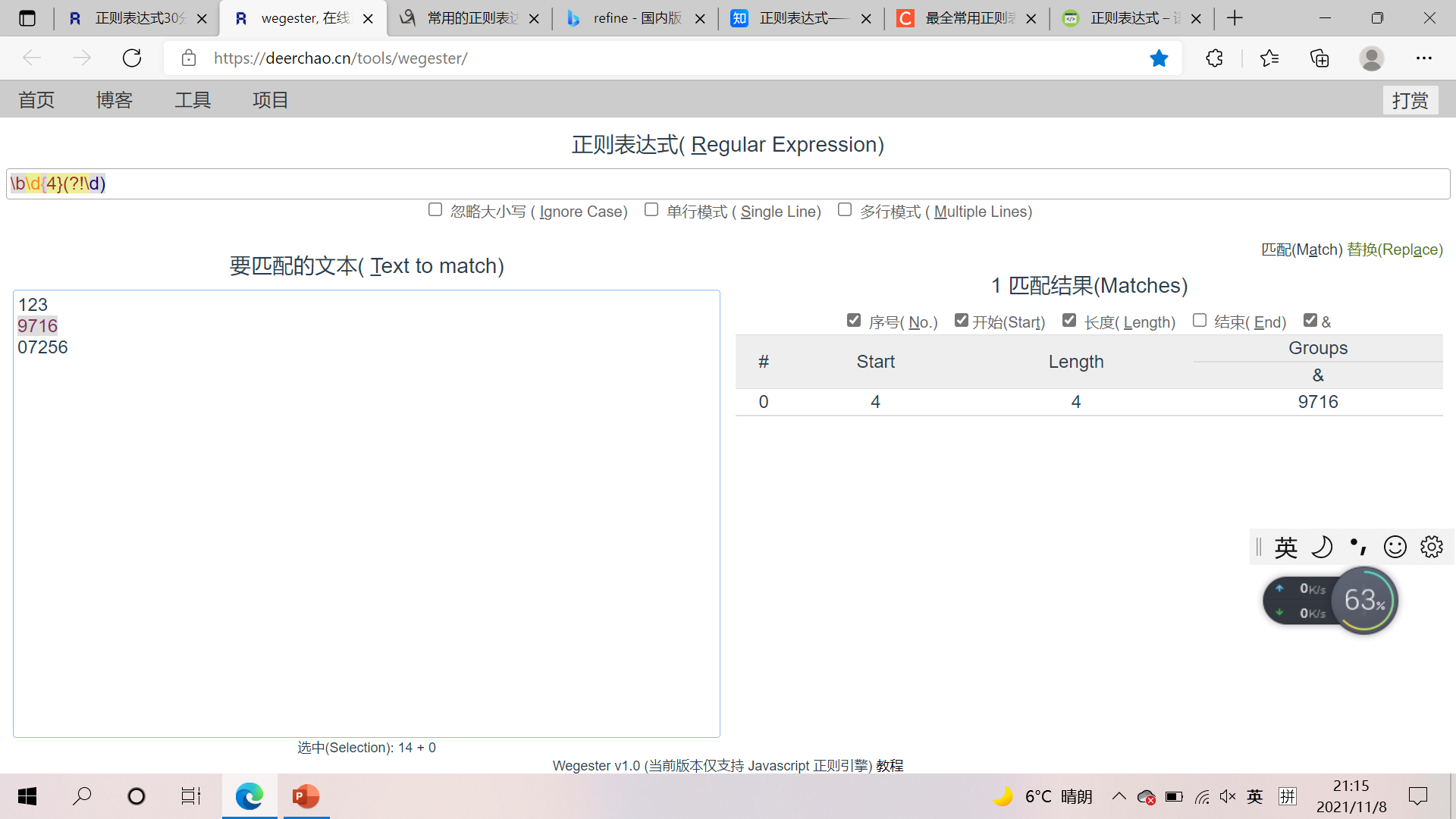 负向零宽断言
(?!exp) 零宽度负预测先行断言
断言此位置的后面不能匹配表达式exp

(?<!exp) 零宽度负回顾后发断言来
断言此位置的前面不能匹配表达式exp
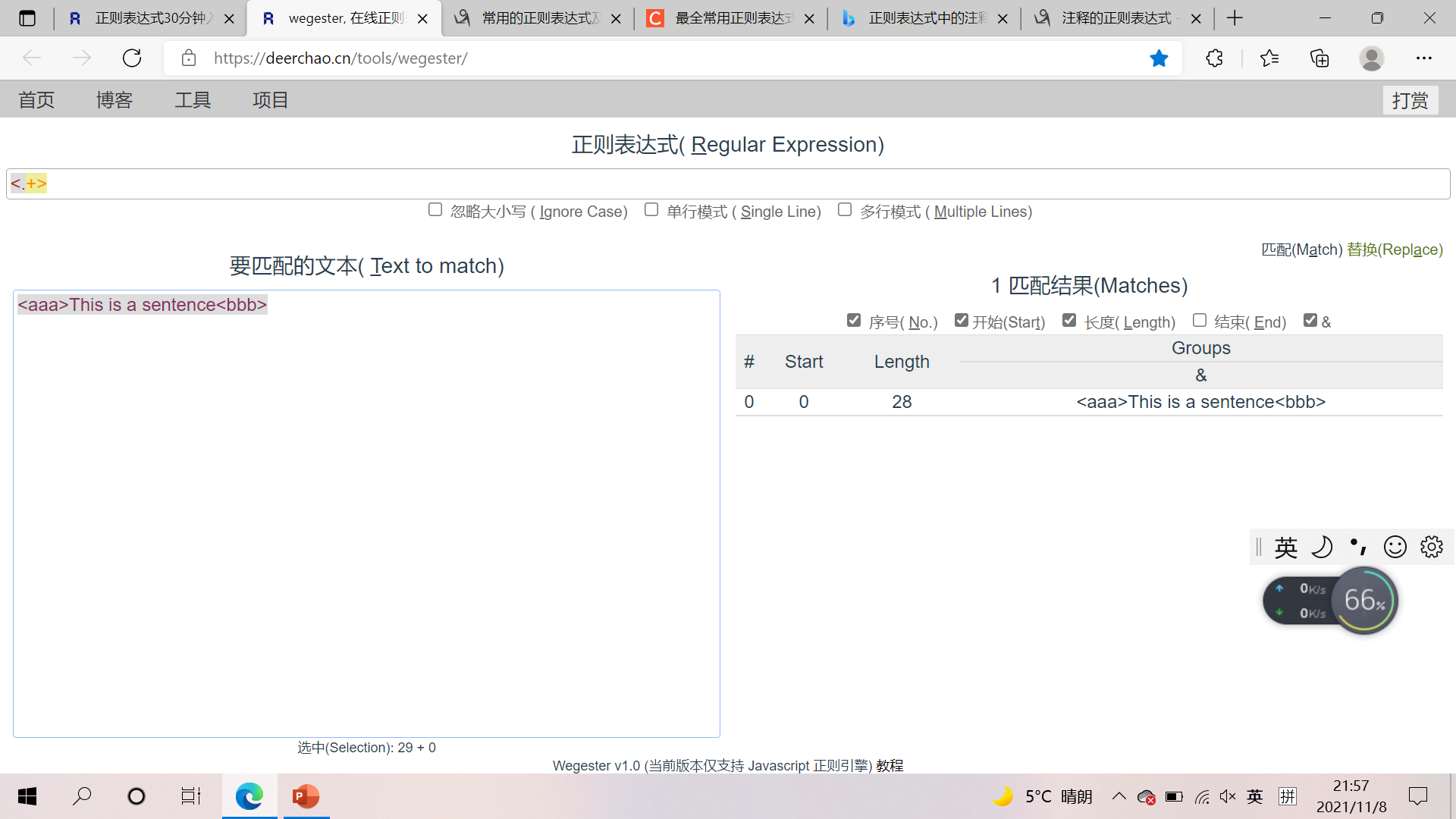 贪婪匹配

当正则表达式中包含能接受重复的限定符时，通常的行为是（在使整个表达式能得到匹配的前提下）匹配尽可能多的字符。

懒惰匹配

匹配任意数量的重复，但是在能使整个匹配成功的前提下使用最少的重复
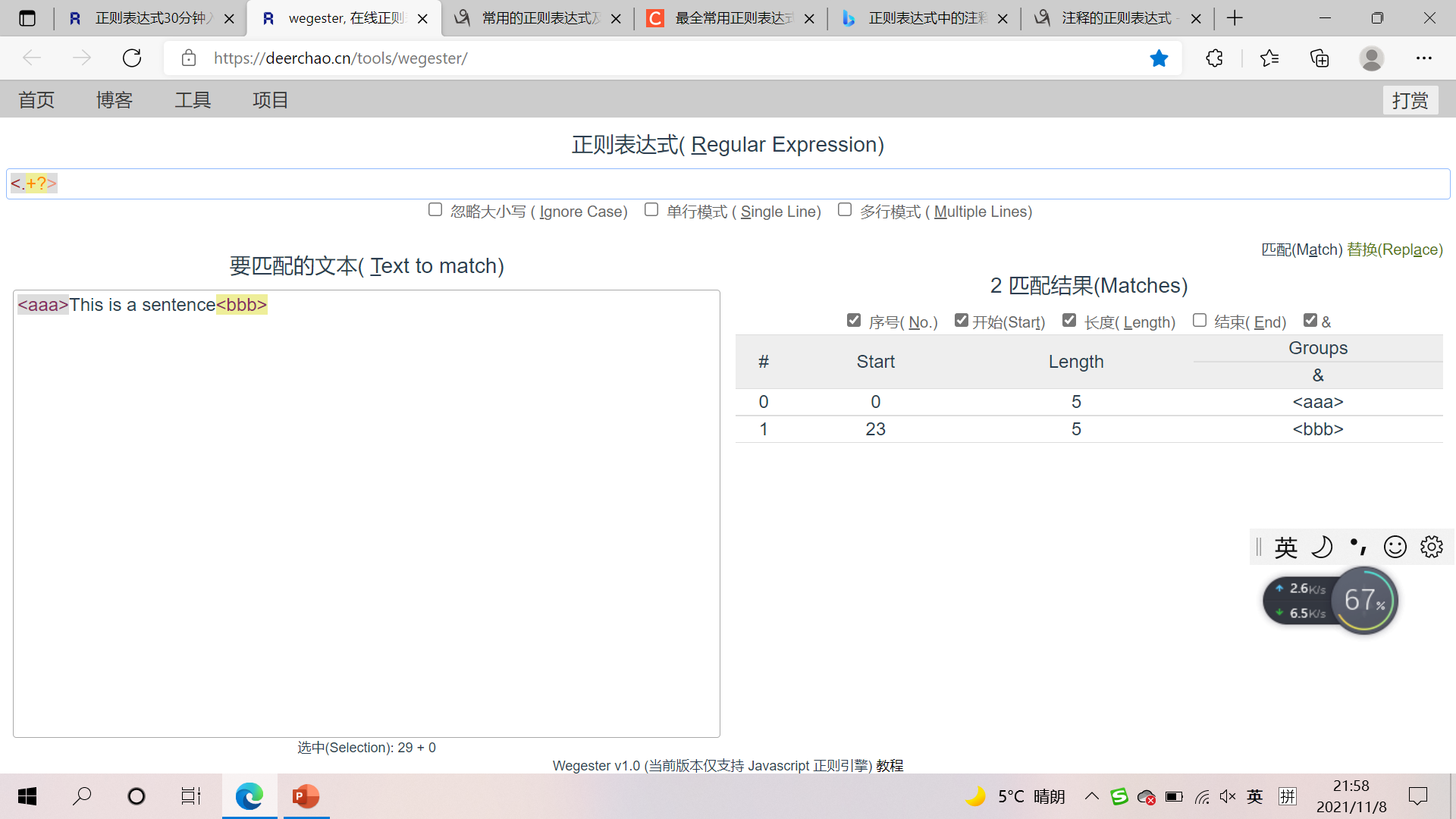 平衡组和递归匹配

	当我们匹配嵌套表达式时，如（5 + (6 + 9)）时，使用贪婪匹配则会将最右端和最左端的（）进行匹配

	而若“（”和“）”个数不相等时，则将匹配到不相等个数的“（”“）”（同理，懒惰模式也有这个问题）

	即用以下方法进行正确的匹配
	此时用<>代替上面的（），与正则表达式中的（）区分，方便查看
预备语法

(?'group') 把捕获的内容命名为group,并压入堆栈

(?'-group') 从堆栈上弹出最后压入堆栈的名为group的捕获内容，如果堆栈本来为空，则本分组的匹配失败

(?(group)yes|no) 如果堆栈上存在以名为group的捕获内容的话，继续匹配yes部分的表达式，否则继续匹配no部分

(?!) 零宽负向先行断言，由于没有后缀表达式，试图匹配总是失败
< 			#最外层的左括号
 [^<>]* 		#它后面非括号的内容 
（
	（
(?‘Open’<) 	#左括号，压入"Open“
 [^<>]* 		#左括号后面的内容 
	 )+
      (
(?‘-Open’>) 	#右括号，弹出一个"Open“
 [^<>]* 		#右括号后面的内容 
      )+
 )*
(?(Open)(?!))  	#最外层的右括号前检查 
		     #若还有未弹出的"Open",则匹配失败 
> 			#最外层的右括号
Thank you!